Univerzitní systém pro správu osobních digitálních certifikátů
Martin Jakubička, Michal Procházka

Ústav výpočetní techniky
Masarykova univerzita
EUNIS 2016, Špindlerův mlýn, 23. – 25. 5. 2016
1
Osnova
Případy užití
Digitální podpisy, digitální certifikáty
Úložiště certifikátů
Návrh řešení na MU
EUNIS 2016, Špindlerův mlýn, 23. – 25. 5. 2016
2
Elektronizace dokumentů
Bezpapírová univerzita
Elektronizace procesů
INET MU – intranetový systém
Elektronická komunikace (datová schránka, podepsaný dokument)
ČNB
ČSSZ
eZAK
Spisová služba
Pracovní výkazy
PDF/data
EUNIS 2016, Špindlerův mlýn, 23. – 25. 5. 2016
3
„Podepsání“ dokumentů (dat)
Digitální podpis
Pravost
Integrita
Neodvolatelnost
Digitální certifikát
Certifikační autorita
„Kvalita“ certifikátu
Účel
Doba platnosti
Jak ověřit podepsaný dokument
EUNIS 2016, Špindlerův mlýn, 23. – 25. 5. 2016
4
Ověření
Aplikace – např. Adobe Reader (platný, neplatný, „neví“)
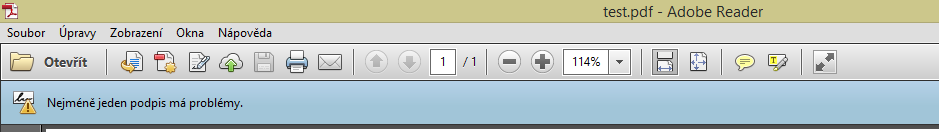 EUNIS 2016, Špindlerův mlýn, 23. – 25. 5. 2016
5
Ověření
Na stránkách
 certifikační autority
MVČR https://tsl.gov.cz/certiq/
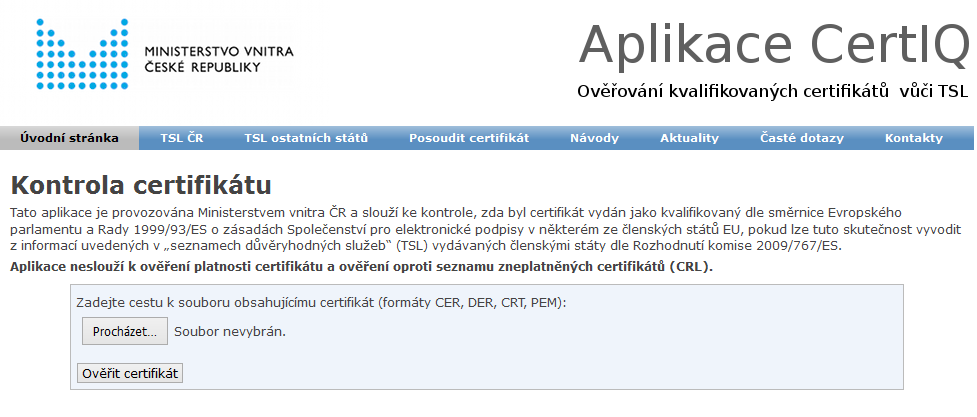 EUNIS 2016, Špindlerův mlýn, 23. – 25. 5. 2016
6
Digitální certifikát
Kam s ním?
OS
USB token
Čipové karty

HW – pořízení a support
OS – kopie/zabezpečení
Dostupnost (PC, HW)
Podpora mobilních zařízení
Technické potíže
EUNIS 2016, Špindlerův mlýn, 23. – 25. 5. 2016
7
Digitální certifikát
Poznámka: Certifikát nesmí přijít do styku s uživatelem 
EUNIS 2016, Špindlerův mlýn, 23. – 25. 5. 2016
8
Návrh řešení
Centralizované řešení
Dostupnost
Certifikáty mimo HW uživatele
Integrace do stávajících systémů
Elektronická komunikace s CA?

 „Modulární“ řešení
EUNIS 2016, Špindlerův mlýn, 23. – 25. 5. 2016
9
Návrh řešení
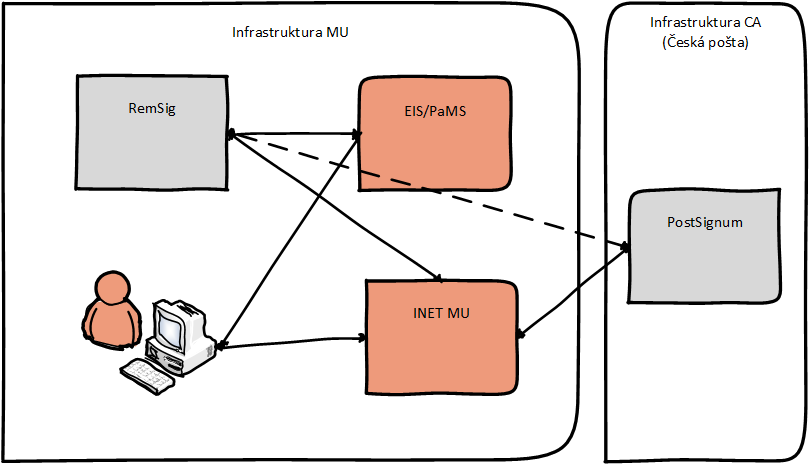 EUNIS 2016, Špindlerův mlýn, 23. – 25. 5. 2016
10
INET MU
Front-end
Systém pro zaměstnance MU
Žádost o nový certifikát (údaje z dat o zaměstnanci)
Schvalovací proces
Prodloužení certifikátu
Revokace
Import vlastních (i nekvalifikovaných) certifikátů
EUNIS 2016, Špindlerův mlýn, 23. – 25. 5. 2016
11
RemSig (Remote Signing) I
Centrální úložiště
Generování žádosti o certifikát (privátní klíč)
Vzdálené podepisování dat
Revokace
Komunikace přes API
Moduly
PKCS#11
CSP (Windows)
EUNIS 2016, Špindlerův mlýn, 23. – 25. 5. 2016
12
RemSig (Remote Signing) II
Dedikované stroje
Omezený přístup
Citlivá data nejsou ukládána v otevřené formě
Reset hesla
Profily
Autentizace OAuth
Use case
Podepisování osob
Archiv
EUNIS 2016, Špindlerův mlýn, 23. – 25. 5. 2016
13
CA – Postignum
Kvalifikovaný certifikát
Proč Postsignum?
Správa uživatelů
Odeslání žádosti o certifikát
Přijetí (potvrzení) certifikátu
Revokace
EUNIS 2016, Špindlerův mlýn, 23. – 25. 5. 2016
14
Digitální podpisy EIS/PaMS a INET MU
ČNB, ČSSZ
eZAK
Spisová služba
PDF dokumenty
Projekty a pracovní výkazy
EUNIS 2016, Špindlerův mlýn, 23. – 25. 5. 2016
15
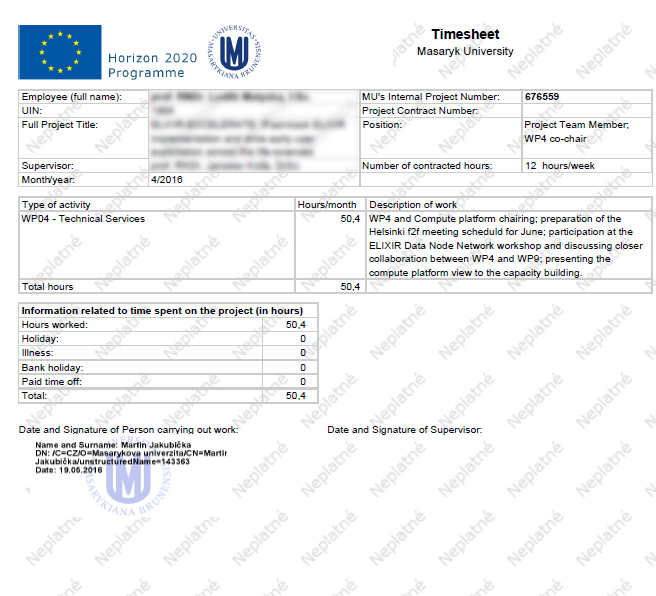 Pracovní výkaz
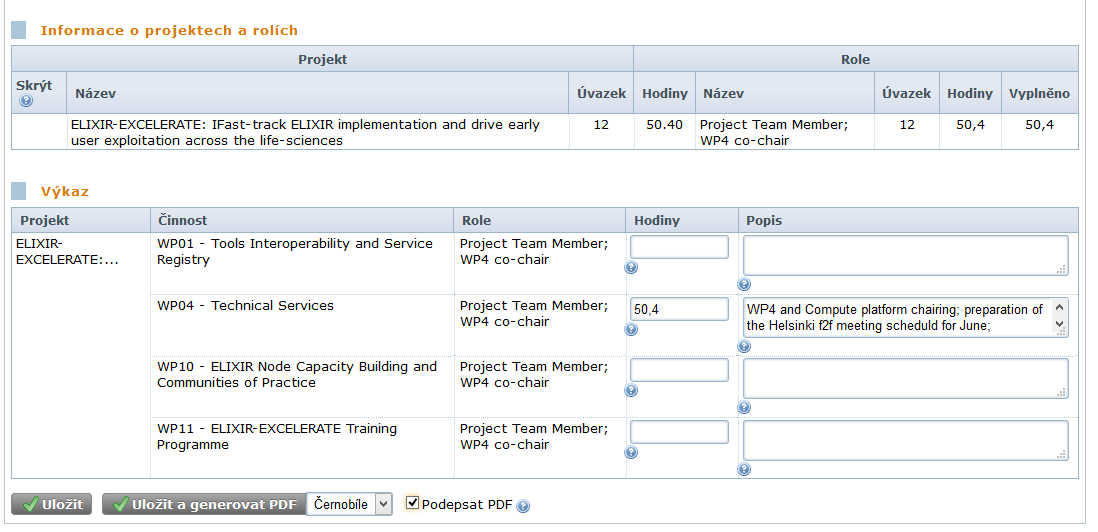 EUNIS 2016, Špindlerův mlýn, 23. – 25. 5. 2016
16
Shrnutí
Centralizované řešení
Zjednodušení vyřizování certifikátů
Uživatel pracuje ve známém prostředí
Certifikát uložen mimo dosah uživatele
Dostupný vždy a na každém zařízení
Vyhovuje legislativě (eIDAS)
EUNIS 2016, Špindlerův mlýn, 23. – 25. 5. 2016
17
Děkuji za pozornost
Otázky?
EUNIS 2016, Špindlerův mlýn, 23. – 25. 5. 2016
18